Updates from missing IDSes
BEER, ODIN, DREAM, MAGIC, ESTIA (FREIA)
Thomas Holm Rod
2023-10-23
Apologies
Søren is in Japan for NEUWAVE-11 (NEUtron WAVElength Dependent Imaging)

Céline is at Project Management course

Andrew M resigned!
2023-10-24
IDS for Diffraction
DREAM and MAGIC
October 2023 updates
THOMAS HOLM ROD presenting on behalf of Céline Durniak
Updates since April 2023
From Lund
DREAM
 Only detectors left to be installed
 Florence Porcher moved from France (LLB) to Lund, from October 1st
 Annika Stellhorn (polarised SANS) from Sept 1st 
  ➜ help with SANS and polarisation for DREAM




MAGIC
Job advert for lead instrument scientist to be published soon
DREAM instrument layout
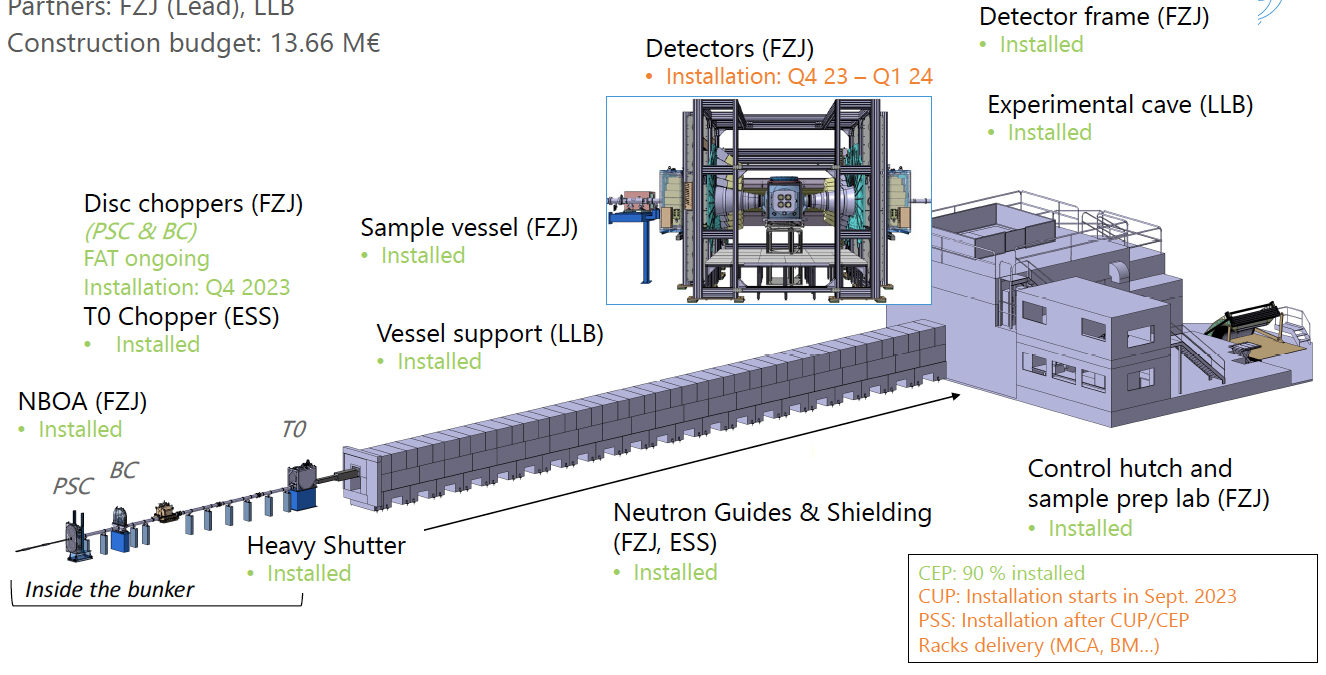 2023-10-24
IDS for diffraction
5
Data archiving
Updates since April 2023
Data processing pipeline
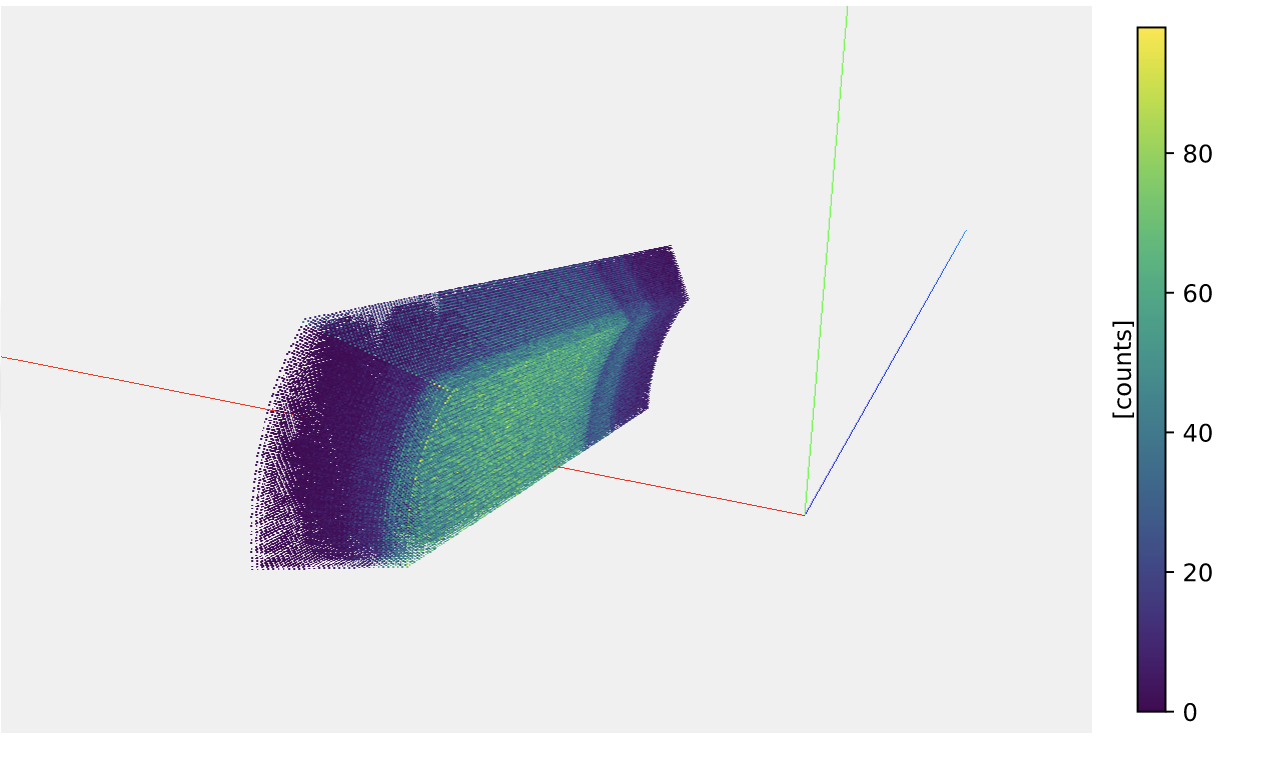 Mantle NeXus in Scipp
DREAM
 adding data to Nexus file (done for Mantle)
 link between Scipp and Easydiffraction (save_xye algorithm in Scipp)
 Diffraction test data (from SNS) added to Scicat
 2nd test of bi-spectral switch at ISIS 
   participated to experiment, data processing in Scipp, McStas simulation
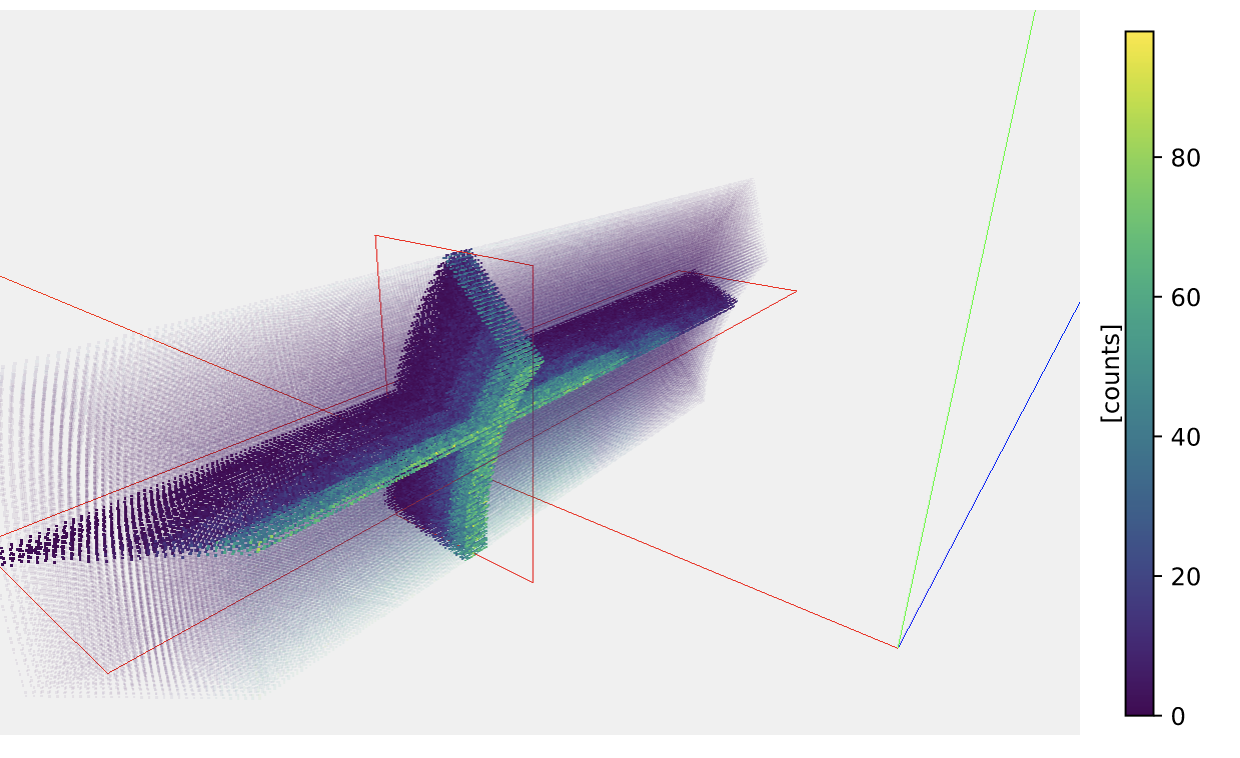 Mantle NeXus in Scipp
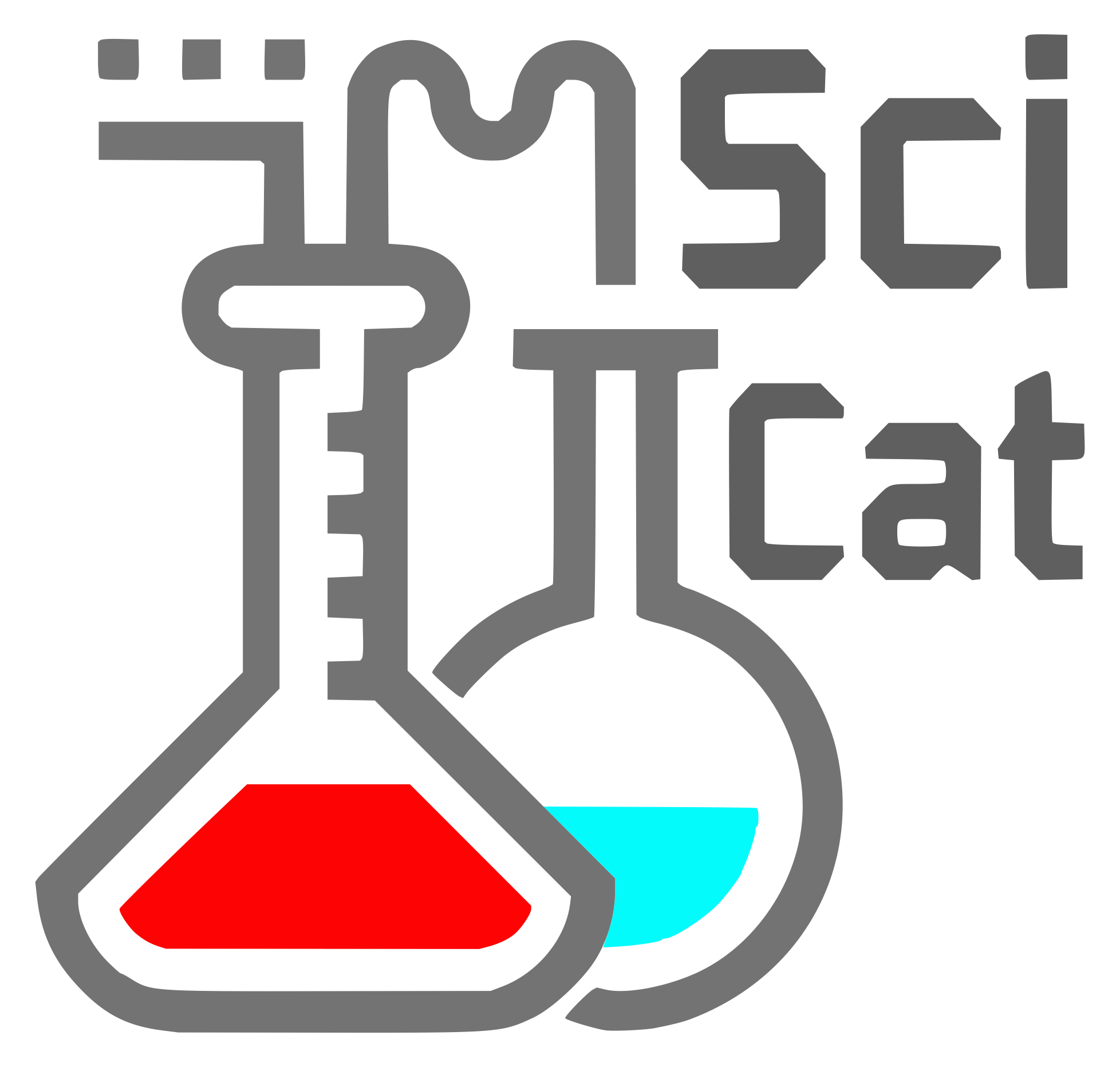 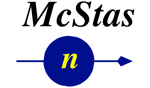 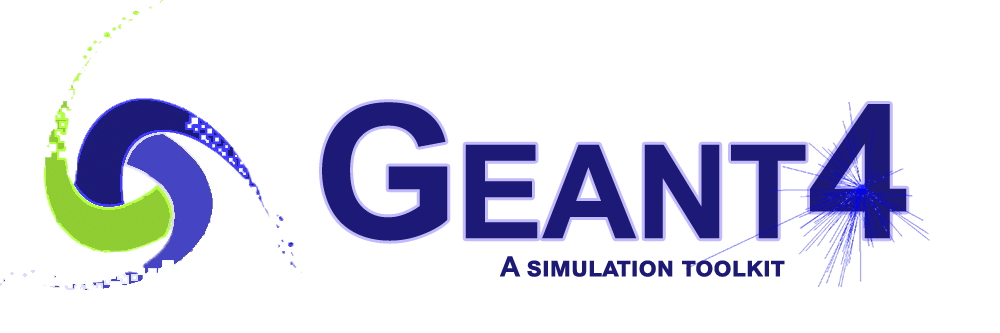 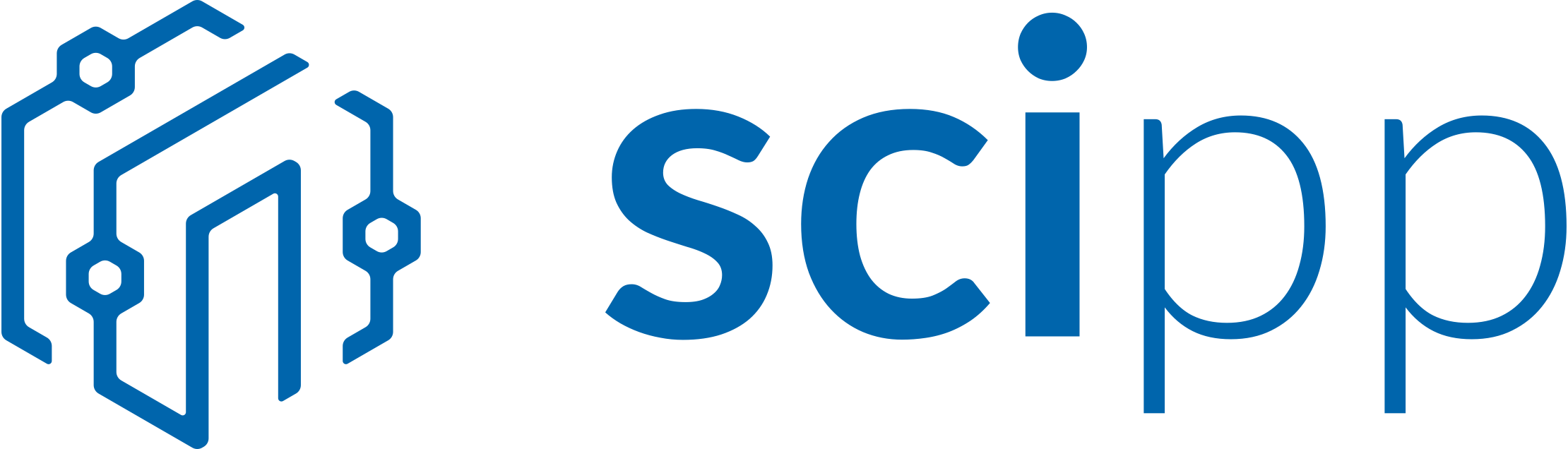 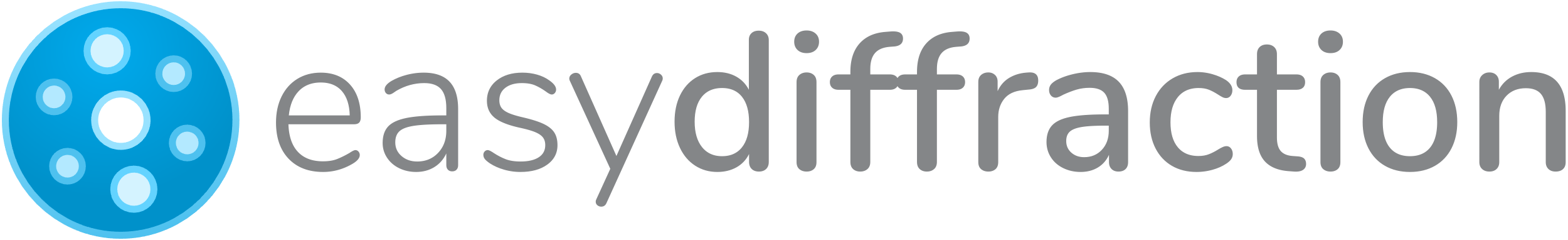 Instrument 
simulation
Diffraction test data 
from SNS
ESS NeXus 
with data
save_xye
2023-10-24
IDS for diffraction
6
Updates since April 2023
Data processing pipeline
MAGIC
 Jira dashboard for DSMC development for cold and hot commissioning and first science
  Tasks related to
2023-10-24
IDS for diffraction
7
Updates since April 2023
Data processing pipeline
Publicising DMSC software
 WOMBAT data + Scipp Jupyter notebook
 PDF tutorial (Jupyter notebooks) using NOMAD data in Easydiffraction
 Scipp Jupyter notebook to reduce NGEM data shared with ISIS instrument scientist
WOMBAT data in Scipp
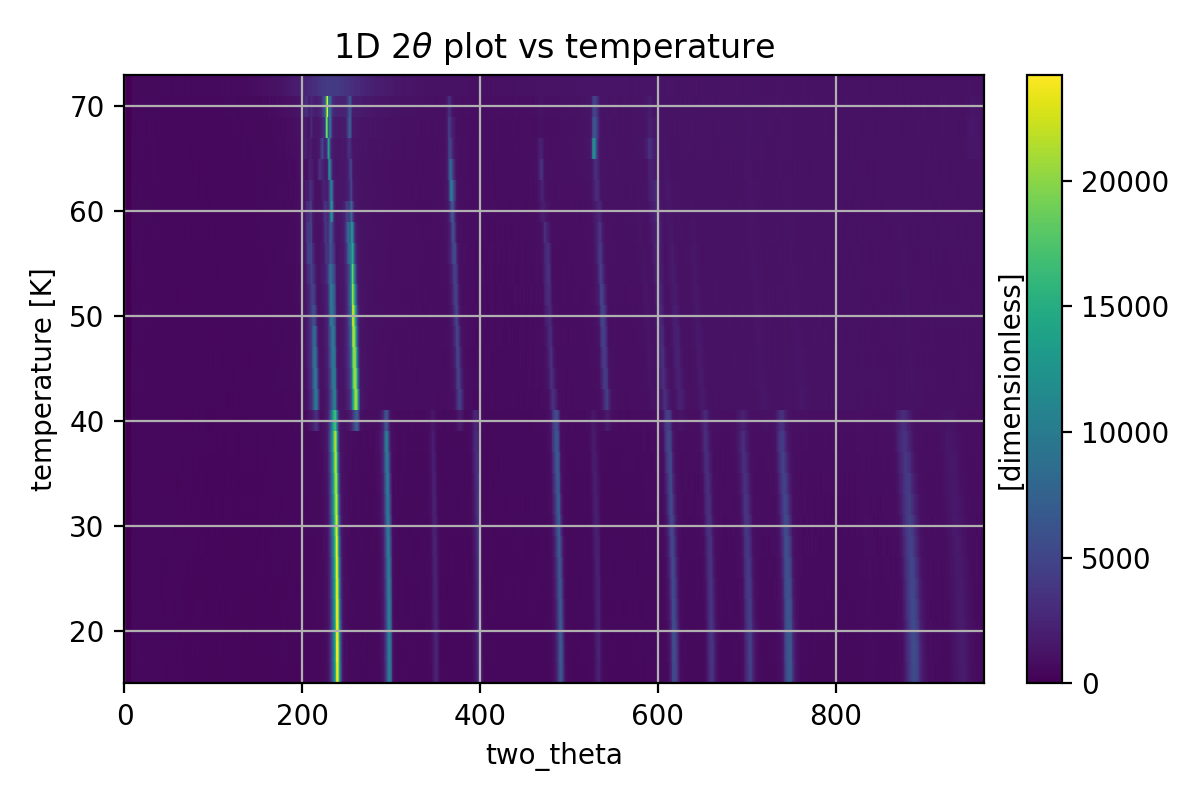 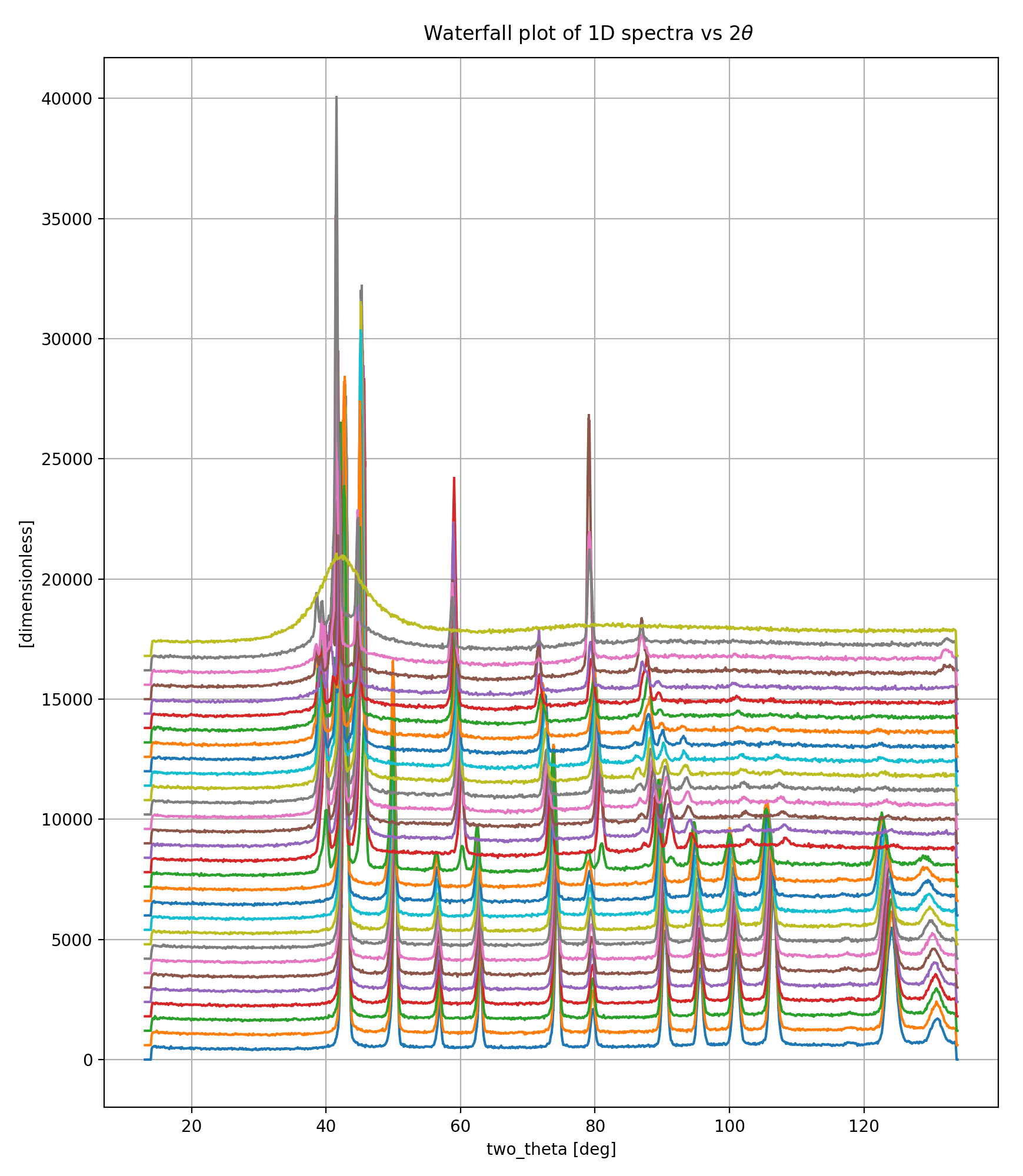 2023-10-24
IDS for diffraction
8
Updates since April 2023
Scientific work and training
Beamtime at CoSAXS MaxIV (April-May)
   magnetic nanoparticles with Mikhail Feygenson
 IUCr 2023 talk on magnetic thin films (Aug)
 Talk at ANSTO on Diffraction data processing pipeline at ESS (Sept)
   thanks Anna
 Scientific collaboration (magnetic thin films) at DST Adelaide Australia (Aug-Sept)
   paper (writing in progress) + experiment
 Training on Project management (Oct)

Other neutron scattering project

 QENS library paper published
2023-10-24
IDS for diffraction
9
Updates on milestones
Status in October 2023
Milestone 1: 
DREAM Instrument scientist and first friendly users should be able to reduce and analyse (1D) powder diffraction data from DREAM simulated by McStas/GEANT4, stored in a NeXus file on Scicat.  The user should also be able to store reduced data (with relevant metadata) and reduction script on Scicat. 





Milestone 2: 
DREAM Instrument scientist and first friendly users should be able to reduce and analyse pair distribution function (PDF) data from DREAM simulated by McStas/GEANT4, stored in a NeXus file on Scicat. The user should also be able to store reduced data (with relevant metadata) and reduction script on Scicat
2023-10-24
IDS for diffraction
10
Plans for the next 6 months
DREAM & MAGIC
finalising powder diffraction reduction workflow
 collaboration with ILL 
    visit to work on Python bindings of CrysFML (EasyDiffraction)
 involved in BEER bi-spectral test at ISIS
   similar approach to DREAM
 MAGIC McStas simulations
 finalising first paper on magnetic thin films
2023-10-24
IDS for diffraction
11
Update ODIN & BEER
BY Soeren Schmidt, presented by Thomas H. ROD
2020-01-27
Milestones - ODIN
M1: Acquisition of YMIR tomography data through NICOS. Reduction, reconstruction and visualization on the VISA platform. Approval by ODIN instrument team & ECDC - March 1st 2024.

M2: Using data from McStas ODIN model for polarized neutrons, conduct data reduction for radiography measurements. Approval by ODIN instrument team – April 1st 2024.

M3: Using data from McStas ODIN model, conduct data reduction in WFM mode, non-textured Bragg edge fitting with TofLib. Approval by ODIN instrument team – May 15th 2024.

M4: Hot Commissioning package for data processing not included in M1-M3. Approval by ODIN instrument team – July 1st 2024.
2023-10-23
PRESENTATION TITLE/FOOTER
13
Milestones for ODIN
M1: Acquisition of YMIR tomography data through NICOS. Reduction, reconstruction and visualization on the VISA platform. Approval by ODIN instrument team & ECDC - March 1st 2024.

Status: 
Ability to handle YMIR attenuation tomography data with pymuhrec – standalone – proven
Python bindings of pymuhrec on Ubuntu (PSI) – available
Data acquisition at YMIR with NICOS, Kafka and file-writer (ECDC) – available
Live-view of white-beam data acquisition, including normalization (ECDC) - available
Archiving in SciCat and subscription to new data (ECDC) - available
2023-10-23
PRESENTATION TITLE/FOOTER
14
Milestones for ODIN
M1: Acquisition of YMIR tomography data through NICOS. Reduction, reconstruction and visualization on the VISA platform. Approval by ODIN instrument team & ECDC - March 1st 2024.

Next steps: 
Apptainer to host pymuhrec on the VISA platform is currently being pursued (DST)
Integrate pymuhrec tomography pipeline in the workflow   
Make sure that automation is maximized, all needed meta-data is present and robustness against small changes in the hdf5 (e.g. the order of individual elements in the data acquisition scheme)
2023-10-23
PRESENTATION TITLE/FOOTER
15
Milestones for ODIN
M2: Using data from McStas ODIN model for polarized neutrons, conduct data reduction for radiography measurements. Approval by ODIN instrument team – April 1st 2024.

Status:
McStas ODIN version for polarized neutrons is being configured

Next step:
Implement and test data reduction schemes for radiographic polarization measurements
2023-10-23
PRESENTATION TITLE/FOOTER
16
Milestones for ODIN
M3: Using data from McStas ODIN model, conduct data reduction in WFM mode and non-textured Bragg edge fitting. Approval by ODIN instrument team – May 15th 2024.

Status:
Data reduction with scipp of ToF Timepix3 data; from events to image stacks achieved
Python bindings of Toflib available
McStas ODIN model for diffraction in transmission mode available
WFM correction of OB simulated ODIN data successful: Master thesis project by PSI master student (M. Morgano, Scipp, IDS)
2023-10-23
PRESENTATION TITLE/FOOTER
17
Milestones for ODIN
M3: Using data from McStas ODIN model, conduct data reduction in WFM mode and non-textured Bragg edge fitting. Approval by ODIN instrument team – May 15th 2024.

Next steps: 
Produce hdf5 file with event data and meta-data in the ODIN ToF hdf5 format
Data reduction of neutron events into image stacks (scipp): WFM correction, normalization and binning (space and time)
Bragg edge fitting with TofLib
Visualization
Store image stacks, meta-data and fit results in new hdf5 file
2023-10-23
PRESENTATION TITLE/FOOTER
18
Milestones for ODIN
M4: Hot Commissioning package for data processing not included in M1-M3. Approval by ODIN instrument team – July 1st 2024.

Status:
HC plan available (ODIN instrument team + IDS)
Determine spatial resolution WB and ToF detectors ongoing
2023-10-23
PRESENTATION TITLE/FOOTER
19
Milestones for ODIN
M4: Hot Commissioning package for data processing not included in M1-M3. Approval by ODIN instrument team – July 1st 2024.

Next steps: 
Beam-profile fitting (space & time) for WFM and for ToF mode without pulse shaping (only bandwidth choppers) 
Bragg edge fitting of Fe in same scenarios as above
Live-view (through subscription to SciCat) of ToF data
Establish data inspection with ImageJ 
Potentially: Fit chopper settings from real data ToF profile using the Tof-package (scipp) as forward model in conjunction with an optimizer.
2023-10-23
PRESENTATION TITLE/FOOTER
20
Outlook ODIN
Extended Bragg edge analysis
Job-ad out for a core-programmer for diffraction based transmission imaging – novel platform for isotropic and textured materials

IK contract with PSI on Muhrec/pymuhrec ended and Muhrec/pymuhrec still constitute a single point of failure 

Requirements to DMSC regarding ODIN/TG5 (Q3+Q4 2024) process is unknown – will be discussed at the upcoming IKON workshop in November
2023-10-23
PRESENTATION TITLE/FOOTER
21
BEER
Hot commissioning plan available, made by BEER team about 5 years ago 
McStas model with initial BEER detector configuration is available (two detectors at +/- 90 degrees)
Discussions on data reduction for Modulation mode (multiplexing)
Data reduction is needed for both Pulse-shaping mode and Modulation mode
For pulse-shaping mode synergies for data reduction can be made with the DREAM instrument and has been discussed (IDS)
TG5 for BEER is Q3+Q4, 2025
2023-10-23
PRESENTATION TITLE/FOOTER
22
IDS Reflectometry
Instrument Data Scientist resigned
but has handed over and has not abandoned us
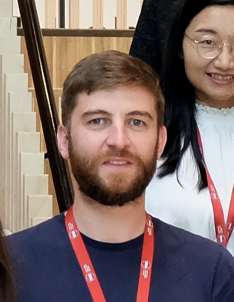 Selene guide
Completed 
(for his part)
Data analysis
Data reduction
Jos 
        (new Instrument Scientist)
Piotr & Andrew S
EasyScience developers
Jan-Lukas & Neil
(scipp developers)
Scipp team has had challenges recruiting but we are getting there.
EasyScience team is at half capacity with 2 developers. Currently two open positions.
2023-10-23
PRESENTATION TITLE/FOOTER
24
ESTIA Milestones
Still on track despite no man-power
ESTIA IDS Integration of metrology cart software (p6). 

ESTIA IDS Experimental planning tools available (p6)
2023-10-24
IDS for diffraction
25